ΠΑΝΕΠΙΣΤΗΜΙΟ    ΠΕΛΟΠΟΝΝΗΣΟΥ ΣΧΟΛΗ   ΓΕΩΠΟΝΙΑΣ   &   ΤΡΟΦΙΜΩΝΤμήμα    Γεωπονίας
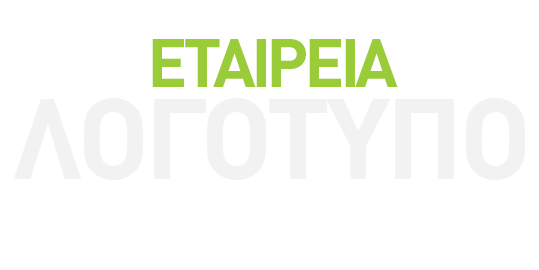 Αγροτική Πολιτική
Διάλεξη 9

Δρ Δημήτριος Π. Πετρόπουλος
Αναπληρωτής Καθηγητής «Γεωργικής Οικονομίας»
Περιεχόμενα
Κοινές Οργανώσεις Αγορών (ΚΟΑ)
Τι καθορίζει η Κοινή Οργάνωση Αγοράς (ΚΟΑ)
Κύρια μέσα για τη λειτουργία των ΚΟΑ
Οι οργανώσεις παραγωγών
Στόχοι Οργανώσεων Παραγωγών
Συνεργατισμός
Τα κυριότερα στοιχεία που χαρακτηρίζουν το συνεταιρισμό
Οι σκοποί των συνεταιρισμών 
Τρόποι επίτευξης των σκοπών των συνεταιρισμών
Μηχανισμοί επίτευξης των στόχων 
Προϋποθέσεις επίτευξης των σκοπών
Αδυναμίες και προβλήματα των συνεταιρισμών 
Διεθνής συνεταιριστική εμπειρία
Οι κοινές οργανώσεις αγοράς (ΚΟΑ) είναι οι διατάξεις που καθορίζονται από τις κοινοτικές αποφάσεις και οι οποίες διέπουν:
την παραγωγή 
την εμπορία των γεωργικών προϊόντων όλων των κρατών μελών της Ευρωπαϊκής Ένωσης.

Οι κοινές οργανώσεις αγοράς (ΚΟΑ) αποσκοπούν στην επίτευξη των στόχων της Κοινής Αγροτικής Πολιτικής (ΚΑΠ) και κυρίως:
στη σταθεροποίηση των αγορών, 
στην εξασφάλιση ενός δίκαιου βιοτικού επιπέδου για τους γεωργούς 
στην αύξηση της παραγωγικότητας της γεωργίας
Τι καθορίζει η Κοινή Οργάνωση Αγοράς (ΚΟΑ)
Η Κοινή Οργάνωση Αγοράς (ΚΟΑ) ενός αγροτικού προϊόντος ή ομάδας αγροτικών προϊόντων καθορίζει τα παρακάτω:
Τους όρους παραγωγής του προϊόντος
Προβλέπει τη μορφή και τους κανόνες διακίνησης των προϊόντων
Προβλέπει τη στήριξη και προστασία του εισοδήματος του παραγωγού
Καθορίζει τα πλαίσια λειτουργίας της αγοράς του στο εσωτερικό της Ε.Ε.
Προβλέπει κανόνες εξαγωγής ή εισαγωγής του προϊόντος
Κύρια μέσα για τη λειτουργία των ΚΟΑ
Οι τιμές – τιμή στόχου, τιμή κατωφλίου, τιμή παρέμβασης
Είδη ενισχύσεων και χορηγούμενες πριμοδοτήσεις
Ο έλεγχος της παραγωγής – ποσοστώσεις, εθνικές εγγυημένες ποσότητες, παύση της καλλιέργειας γαιών και η διαφοροποίηση στον τομέα τροφίμων, εξισωτικά ποσά.
Οι συναλλαγές με τις τρίτες χώρες – εισαγωγές, πιστοποιητικά εισαγωγής, σύστημα εισφορών, τα μέτρα διασφάλισης, εξαγωγές, μεταποίηση
Οι οργανώσεις παραγωγών
Οι κρατικές ενισχύσεις
Ενημέρωση και έλεγχοι
Οι οργανώσεις παραγωγών
Προκειμένου οι παραγωγοί να χρησιμοποιήσουν καλύτερα τους παραγωγικούς συντελεστές που διαθέτουν και να εκπληρώσουν τους στόχους των κοινών οργανώσεων αγοράς (βελτίωση της παραγωγικότητας, της εμπορίας, συνεκτίμηση του παράγοντα περιβάλλον), μπορούν εθελοντικά να συστήνουν οργανώσεις παραγωγών.
Στόχοι Οργανώσεων Παραγωγών
Τα κράτη μέλη μπορούν, μετά από αίτηση, να αναγνωρίσουν τις οργανώσεις παραγωγών οι οποίες:
Αποτελούνται και ελέγχονται από παραγωγούς συγκεκριμένου τομέα αγροτικών προϊόντων
Συγκροτούνται με πρωτοβουλία των παραγωγών
Επιδιώκουν συγκεκριμένο σκοπό, ο οποίος μπορεί να περιλαμβάνει τουλάχιστον έναν από τους ακόλουθους στόχους: 
Προγραμματισμό παραγωγής και της προσαρμογής της ζήτησης
Συγκέντρωση της προσφοράς
Τη βελτιστοποίηση του κόστους παραγωγής
Τη διεξαγωγή ερευνών και την ανάπτυξη πρωτοβουλιών για βιώσιμες μεθόδους παραγωγής
Παροχή τεχνικής βοήθειας για τη χρήση καλλιεργητικών πρακτικών
Παροχή τεχνικής βοήθειας για τη χρήση προτύπων παραγωγής και τη βελτίωση της ποιότητας
Τη διαχείριση των υποπροϊόντων και των αποβλήτων
Τη συμβολή στη βιώσιμη χρήση των φυσικών πόρων και τον μετριασμό της κλιματικής αλλαγής
Πρωτοβουλίες για την προώθηση και εμπορία
Συνεργατισμός
Συνεργατισμός, ονομάζεται η εθελοντική συνεργασία των ανθρώπων, με βάση ορισμένες αρχές και πνεύμα αλληλοβοήθειας, για τη βελτίωση της οικονομικής και κοινωνικής κατάστασής τους.
Τα κυριότερα στοιχεία που χαρακτηρίζουν το συνεταιρισμό
Ο συνεταιρισμός είναι οικονομική οργάνωση
Ο συνεταιρισμός είναι ένωση προσώπων και όχι κεφαλαίων
Ο συνεταιρισμός συγκροτείται εθελοντικά
Ο συνεταιρισμός είναι μια δημοκρατικά διοικούμενη επιχείρηση
Οι σκοποί των συνεταιρισμών είναι ταυτόχρονα οικονομικοί, κοινωνικοί και πολιτιστικοί
Οι σκοποί των συνεταιρισμών
Ο βασικός σκοπός των συνεταιρισμών είναι η ευημερία των μελών τους, δηλαδή η βελτίωση της οικονομικής, κοινωνικής και πολιτιστικής τους θέσης.
Επιμέρους σκοποί:
Μεγιστοποίηση των ωφελειών (κέρδος, εισοδήματα)
Ελαχιστοποίηση των δαπανών
Προσφορά περισσότερων υπηρεσιών στα μέλη τους
Προσφορά καλύτερων υπηρεσιών στα μέλη τους
Εξασφάλιση κοινωνικής δικαιοσύνης
Διαφύλαξη της υγείας των καταναλωτών
Ανύψωση του μορφωτικού επιπέδου των μελών τους
Τρόποι επίτευξης των σκοπών των συνεταιρισμών
Η προμήθεια και διανομή γεωργικών εφοδίων στους αγρότες
Η συλλογική παραγωγή αγροτικών προϊόντων 
Η μεταποίηση αγροτικών προϊόντων
Η εμπορία αγροτικών προϊόντων
Η άσκηση πιστωτικών εργασιών
Η ασφάλιση κεφαλαίων και προϊόντων
Μηχανισμοί επίτευξης των στόχων
Η ισχυροποίηση της διαπραγματευτικής δύναμης του Συνεταιρισμού
Η επίτευξη «οικονομιών κλίμακας ή μεγέθους»
Προϋποθέσεις επίτευξης των σκοπών
Ο μεγάλος αριθμός μελών των συνεταιρισμών
Ο μεγάλος όγκος συναλλαγών του κάθε μέλους με το συνεταιρισμό του
Η ορθολογική οργάνωση και αξιοκρατική στελέχωση των συνεταιρισμών
Η επαρκής και έγκαιρη χρηματοδότηση των συνεταιρισμών
Αδυναμίες και προβλήματα των συνεταιρισμών
Η έλλειψη εξειδικευμένων επιστημόνων
Υπεράριθμοι υπάλληλοι
Το χαμηλό επίπεδο οικονομικών γνώσεων των αιρετών
Ο κομματισμός των διοικήσεων
Η υπαλληλική συμπεριφορά των αιρετών
Η καθυστέρηση στη λήψη των αποφάσεων
Ο μεγάλος αριθμός μικροπαραγωγών
Η καθολικότητα λειτουργίας
Η αναγκαιότητα τήρησης επακριβών στοιχείων
Η μη πιστή και αυστηρή εφαρμογή των νόμων
Διεθνής συνεταιριστική εμπειρία
Οι αγροτικοί συνεταιρισμοί σε άλλες χώρες του κόσμου

Διεθνή Συνεταιριστική Ένωση (International Cooperative Alliance – ICA)
      https://www.ica.coop/en

Συνέδρια της Διεθνούς Συνεταιριστικής Ένωσης 
     https://icaworldcoopcongress.coop/
Ευχαριστώ για την προσοχή και συμμετοχή σας!
Email: d.petropoulos@uop.gr